Βελτίωση συνφ
Ψηφιακός ρυθμιστής αέργου ισχύος
Τεχνικά χαρακτηριστικά ρυθμιστή αέργου ισχύος
Χαρακτηριστικά στοιχεία πυκνωτών
Διαγράμματα πινάκων αντιστάθμισης
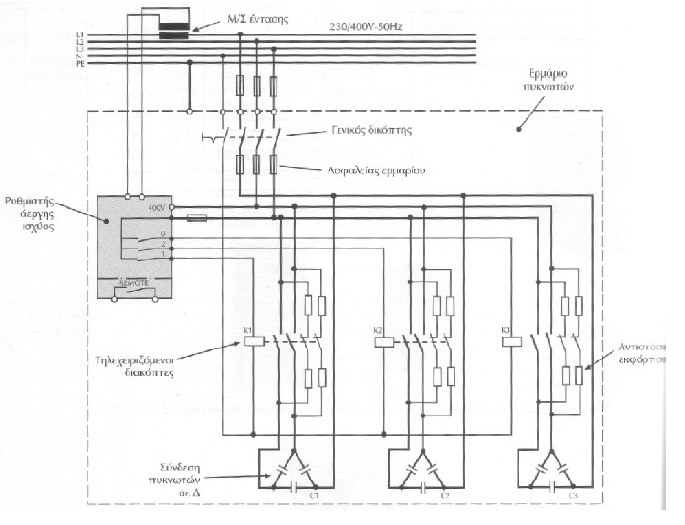